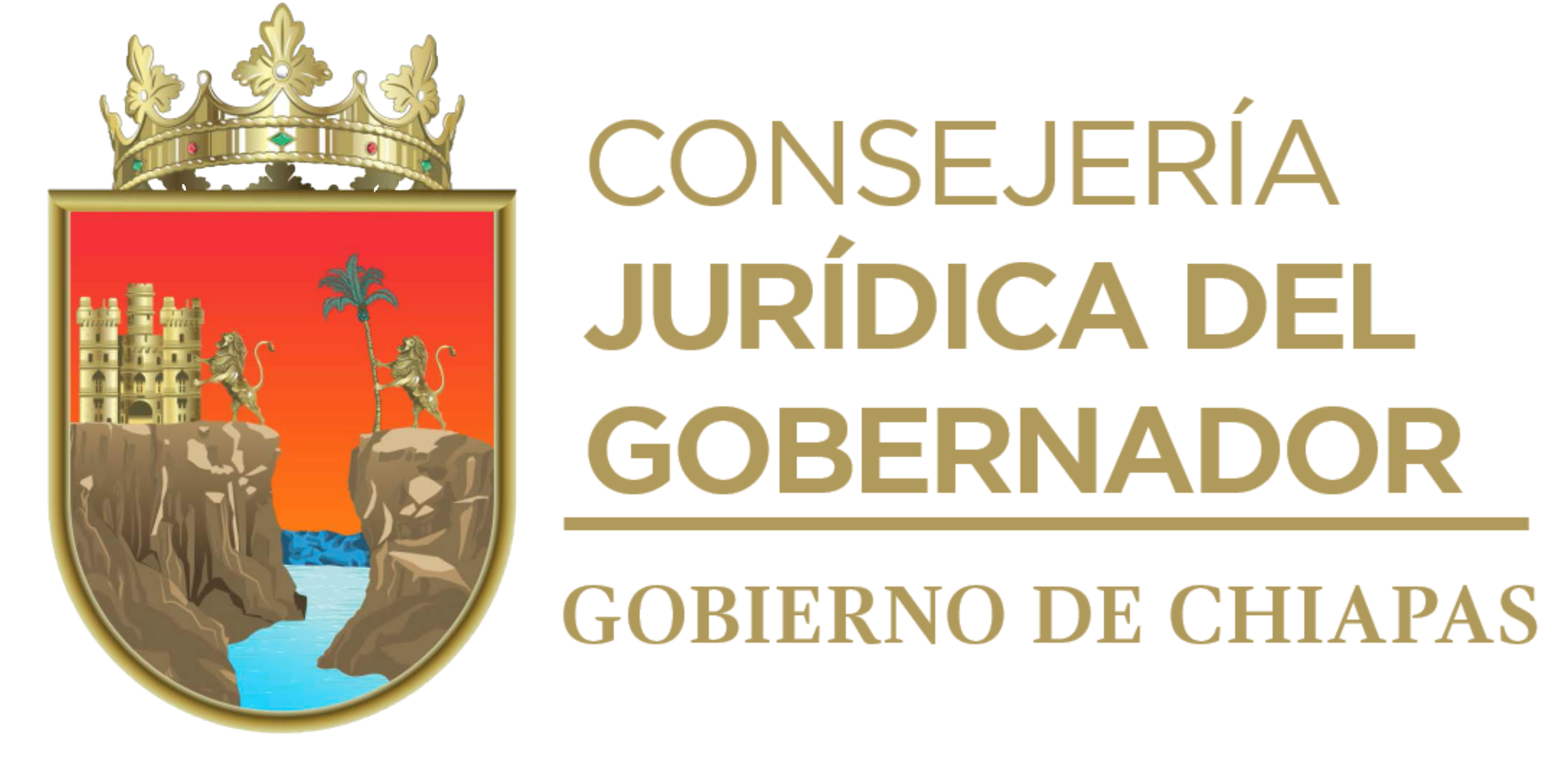 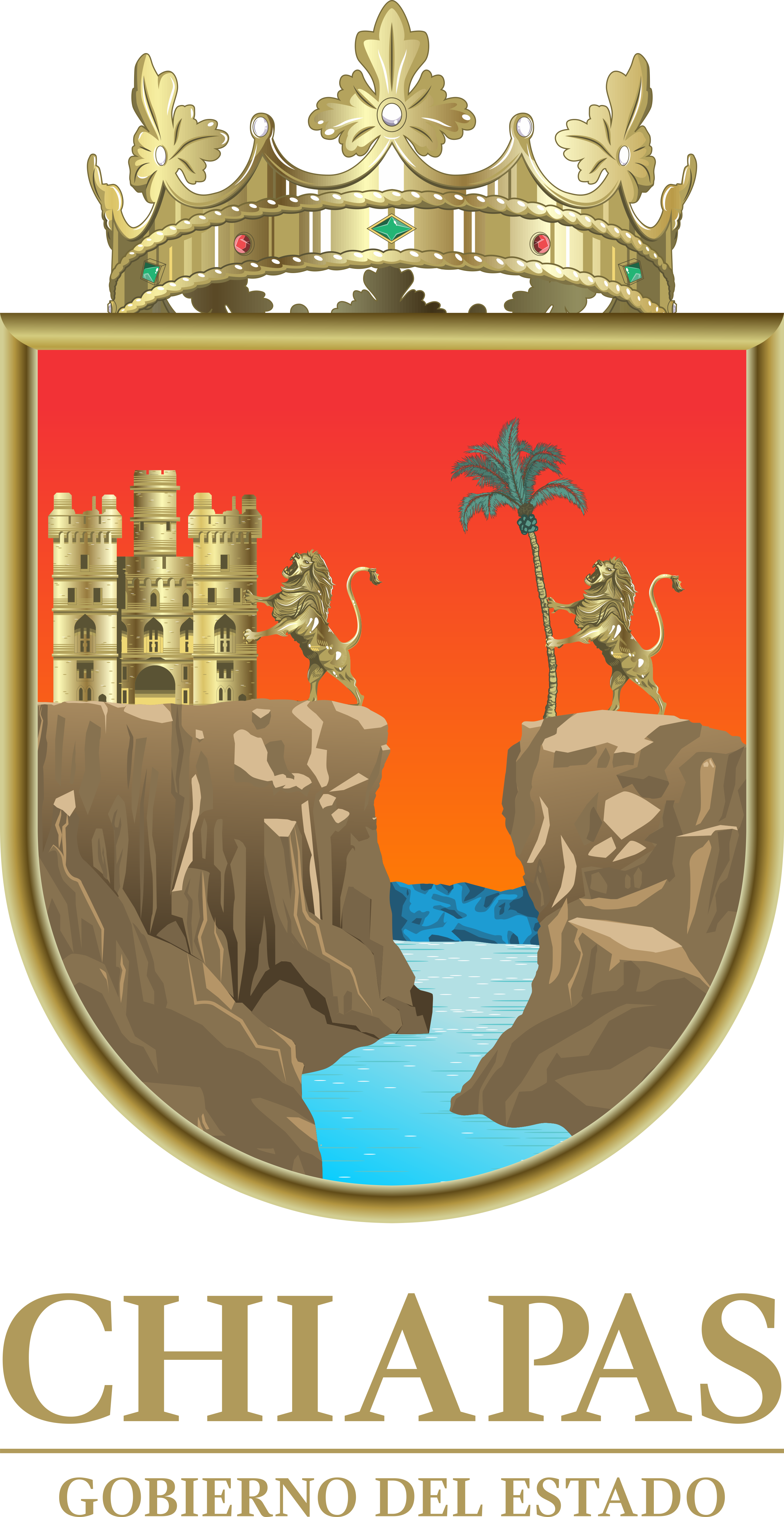 CONSEJERÍA JURÍDICA DEL GOBERNADOR
Difusión a la Ciudadanía de la Ley de Ingresos y del Presupuesto de Egresos
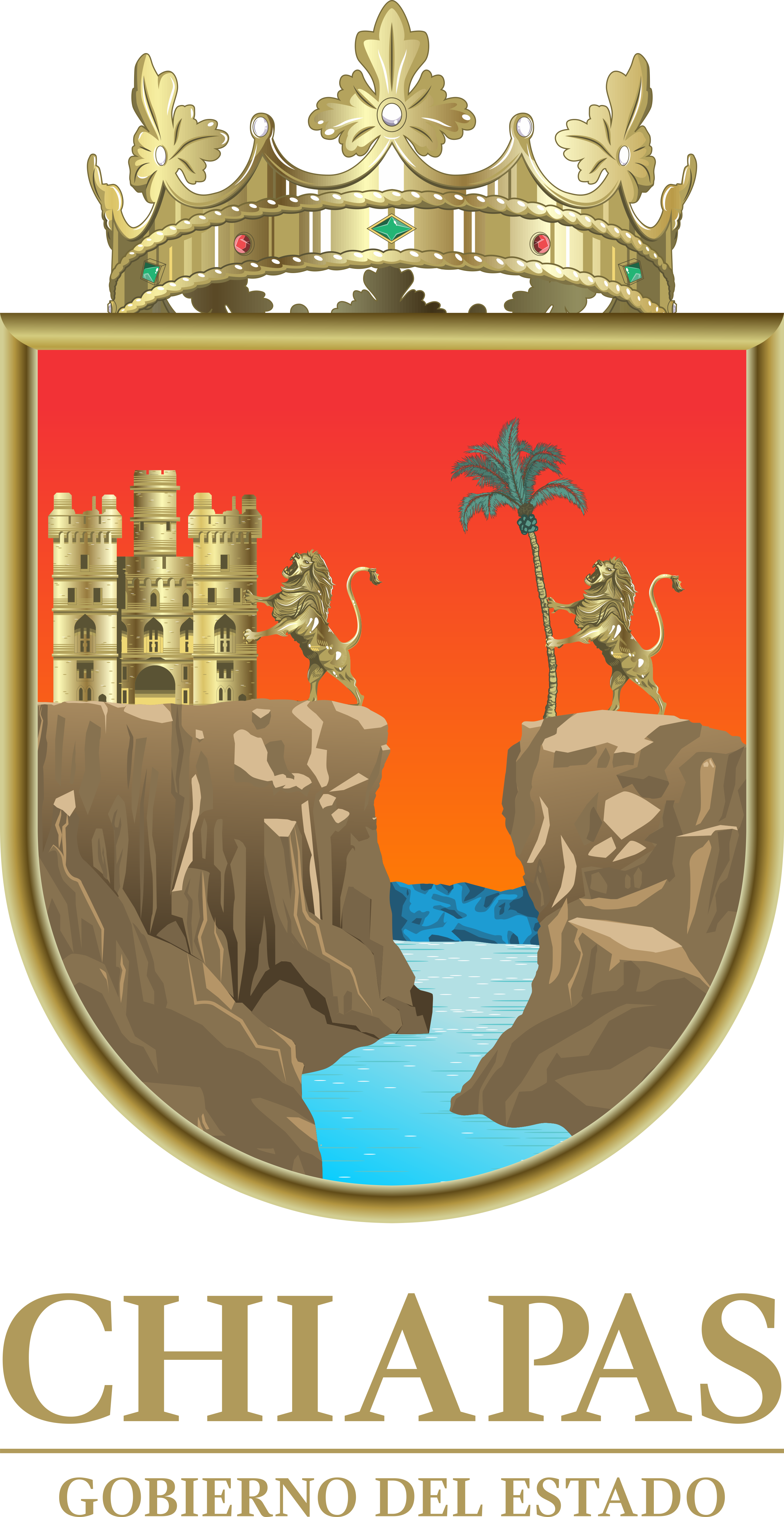 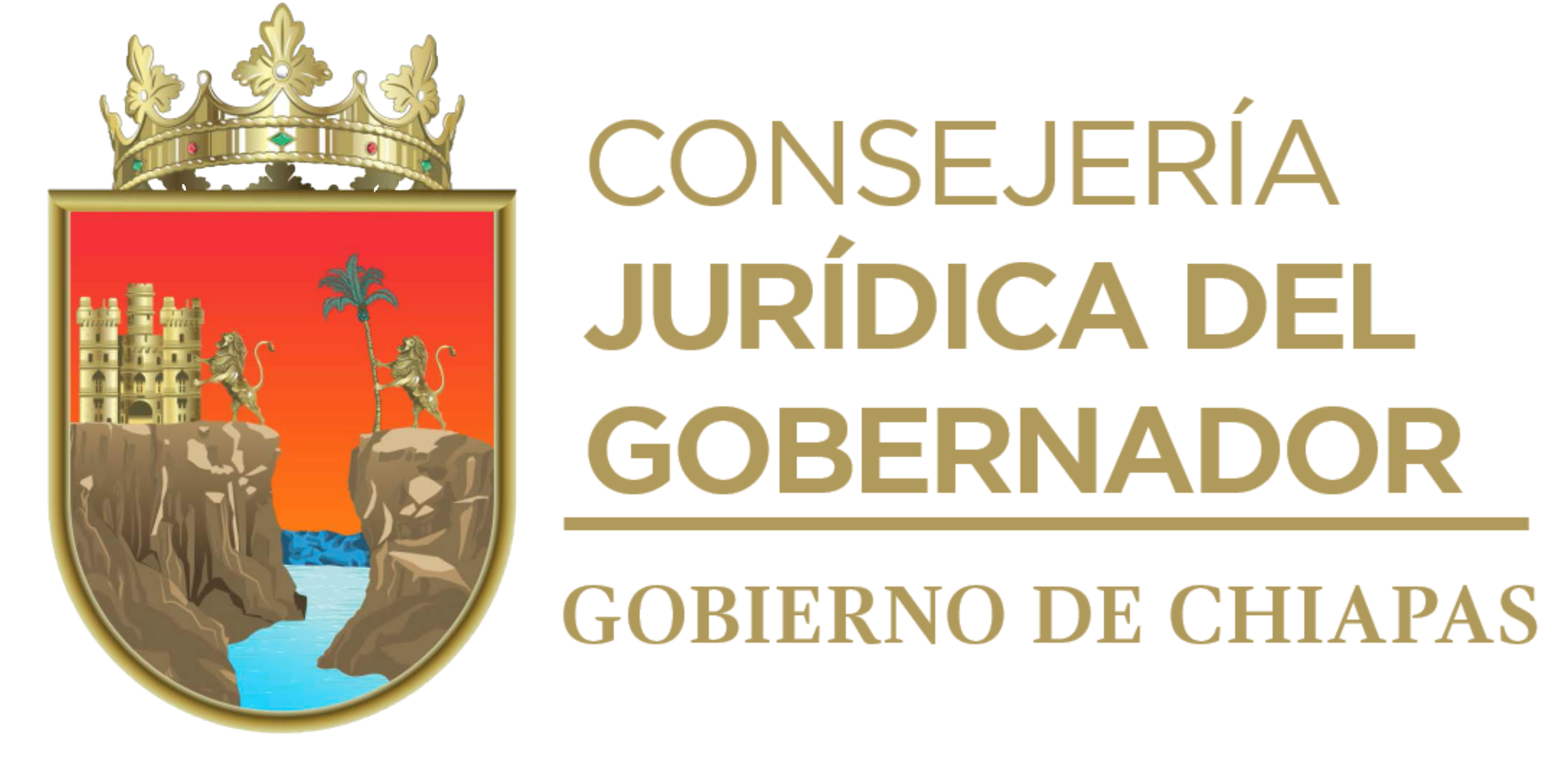 ¿QUÉ ES EL PRESUPUESTO DE EGRESOS Y CUÁL ES SU IMPORTANCIA?
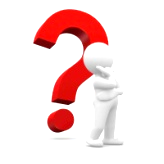 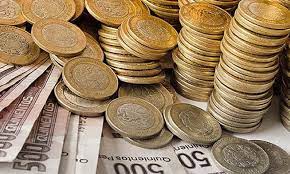 Es el documento jurídico por medio del cual, comunican a este Organismo el presupuesto aprobado por el H. Congreso del Estado para las erogaciones que se realizaran, para el cumplimiento de las actividades de los proyectos Institucionales e Inversión.
Los programas y proyectos deben sujetarse al presupuesto aprobado, a las medidas de austeridad y disciplina del gasto; así como instrumentar estrategias que fomenten el ahorro, administrando de manera eficiente y eficaz los recursos públicos, para alcanzar con oportunidad los objetivos y metas.
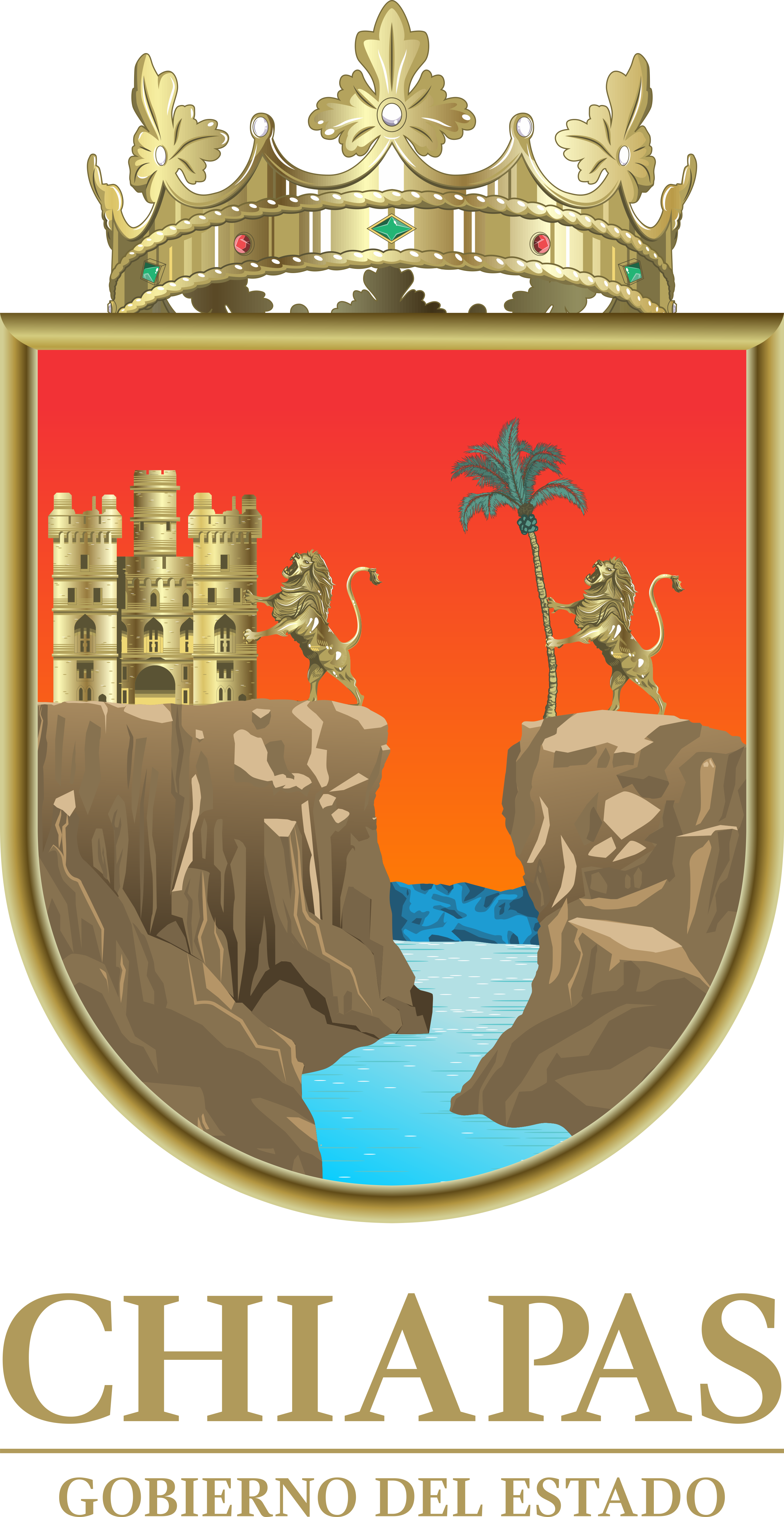 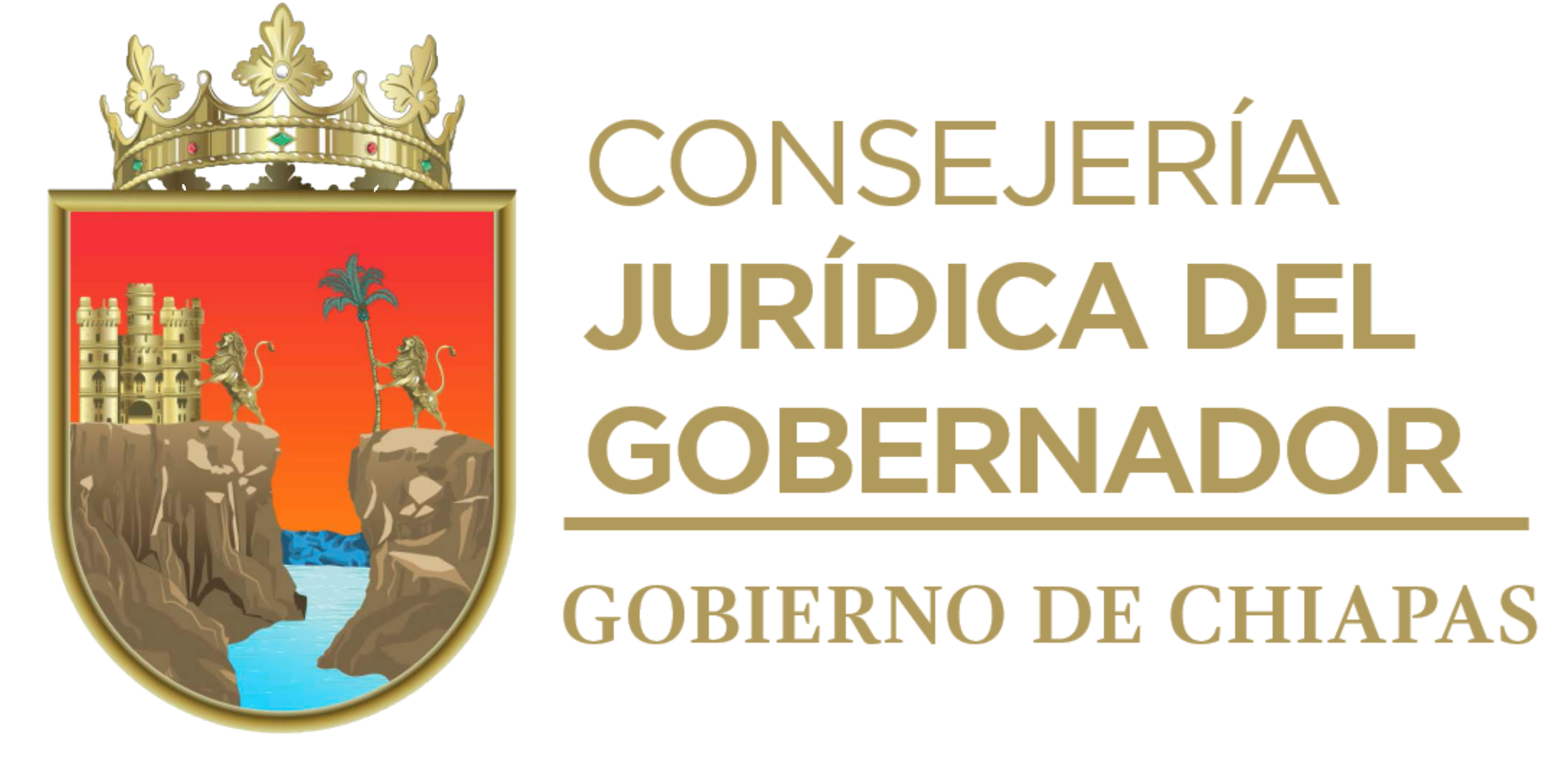 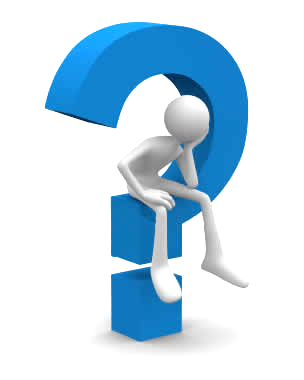 ¿EN QUÉ SE GASTA?
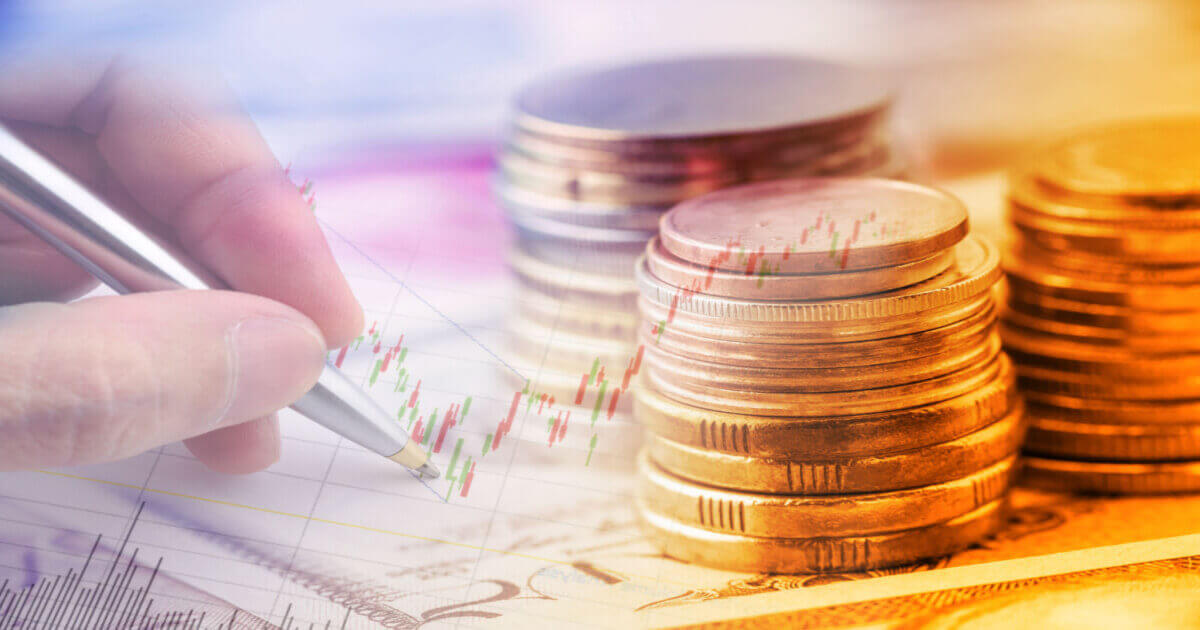 En el pago de sueldos al personal de confianza, adquisición de materiales y útiles de oficina, material y útiles para el procesamiento en equipos y bienes informáticos, material de limpieza, combustible, entre otros;
Así también para el pago de servicios básicos como, servicio telefónico; como otros servicios tales como arrendamiento de edificios y locales, mantenimiento y conservación de maquinaria y equipo de trasporte, viáticos y pasajes nacionales.
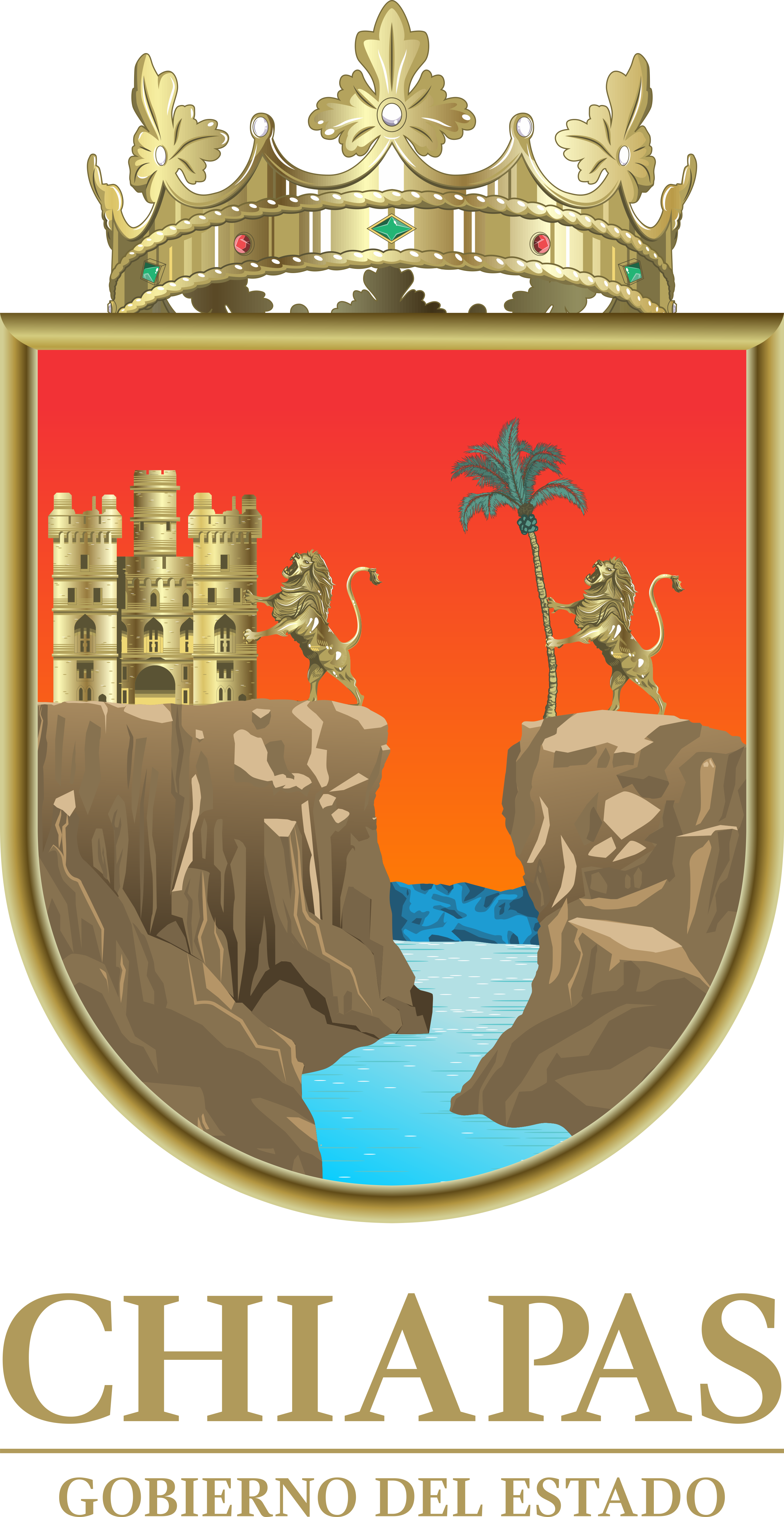 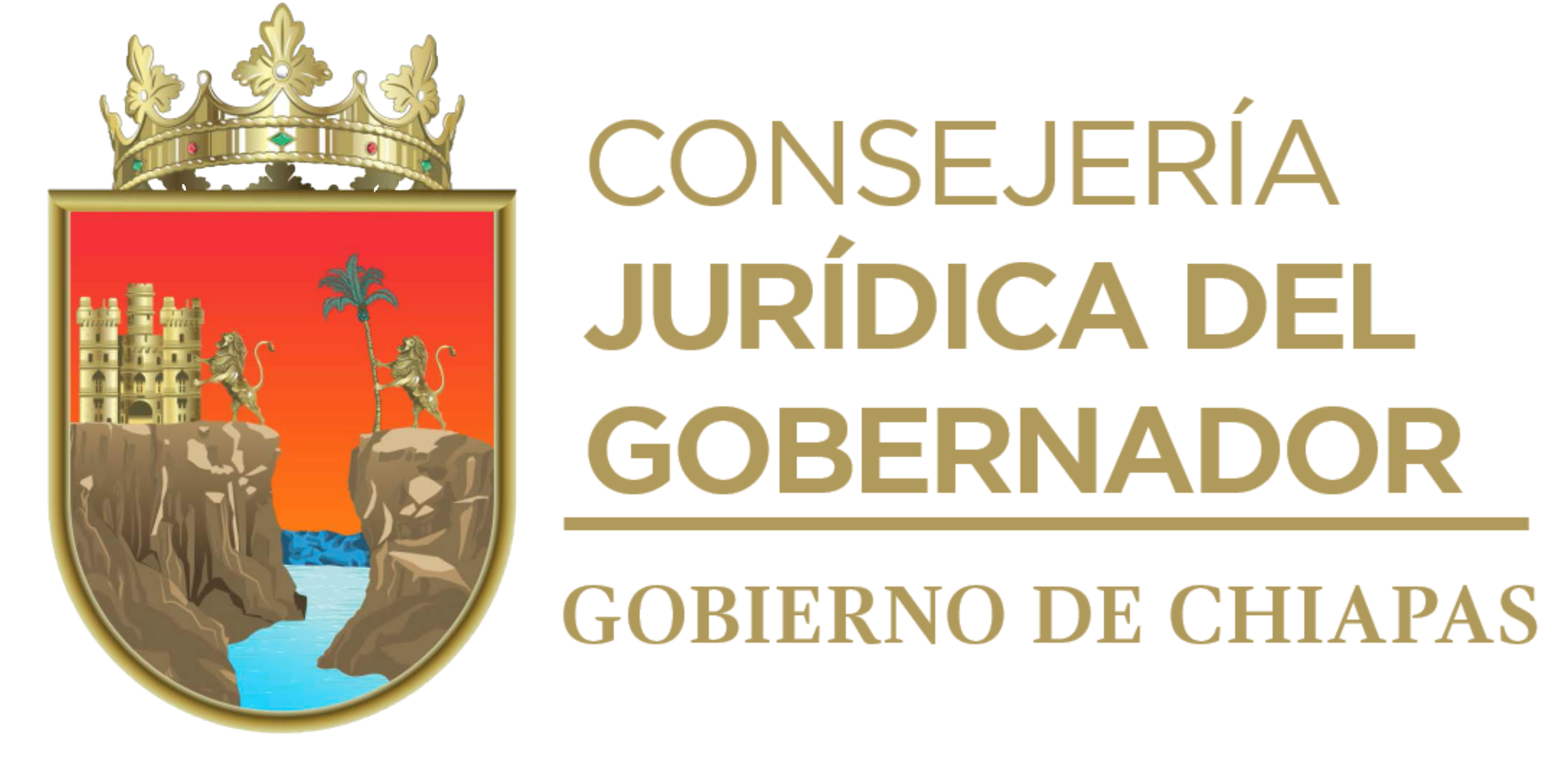 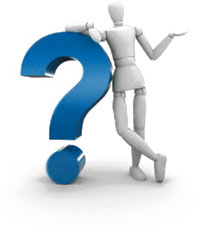 ¿POR QUÉ SE GASTA?
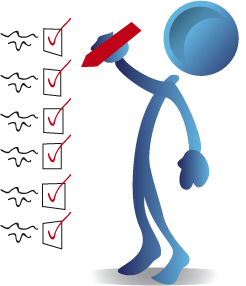 Para poder cumplir con el desarrollo de las actividades de los proyectos Institucionales e Inversión, los cuales radican en brindar Servicios Administrativos, a través de nuestras acciones para dar credibilidad a la legalidad del Estado.
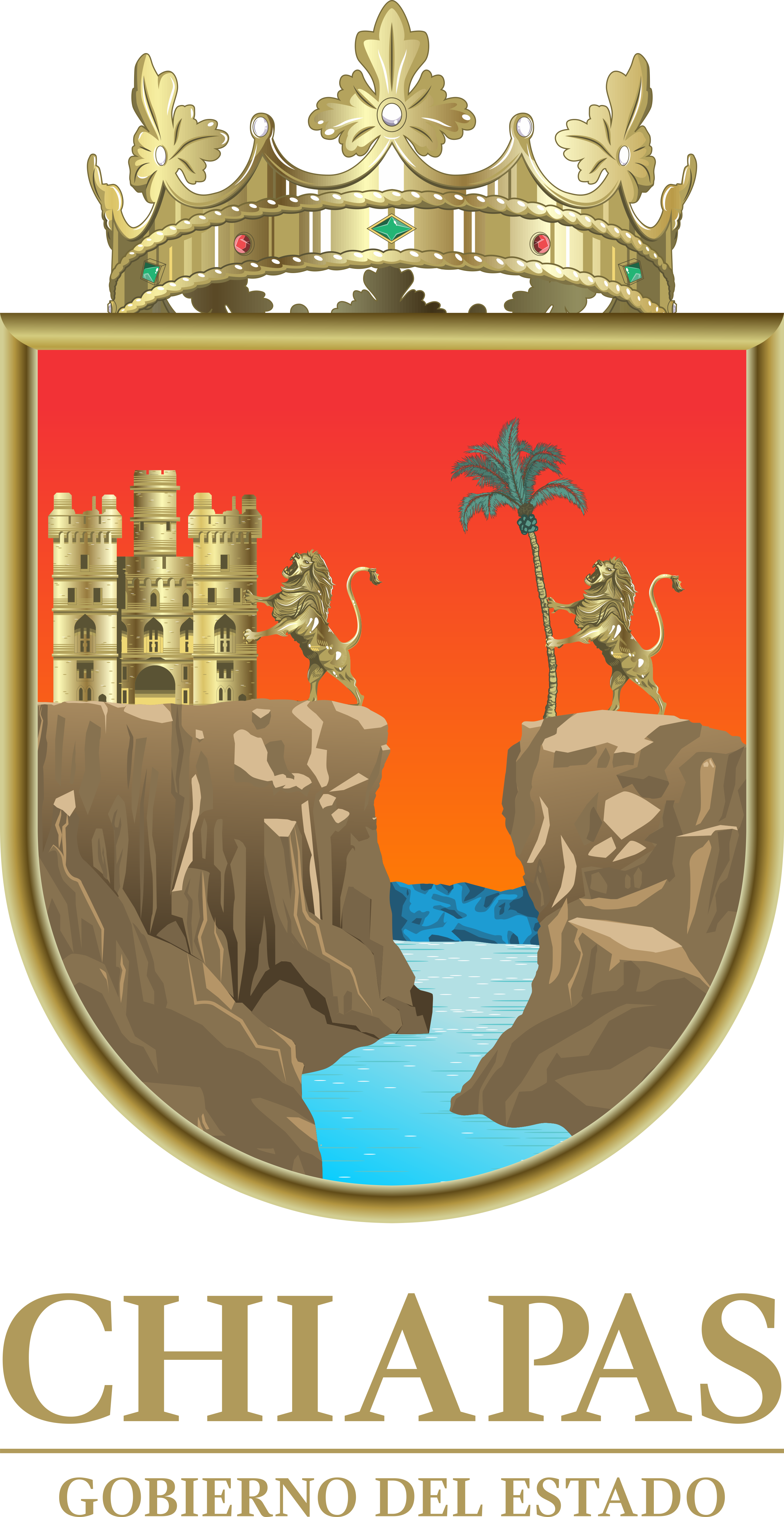 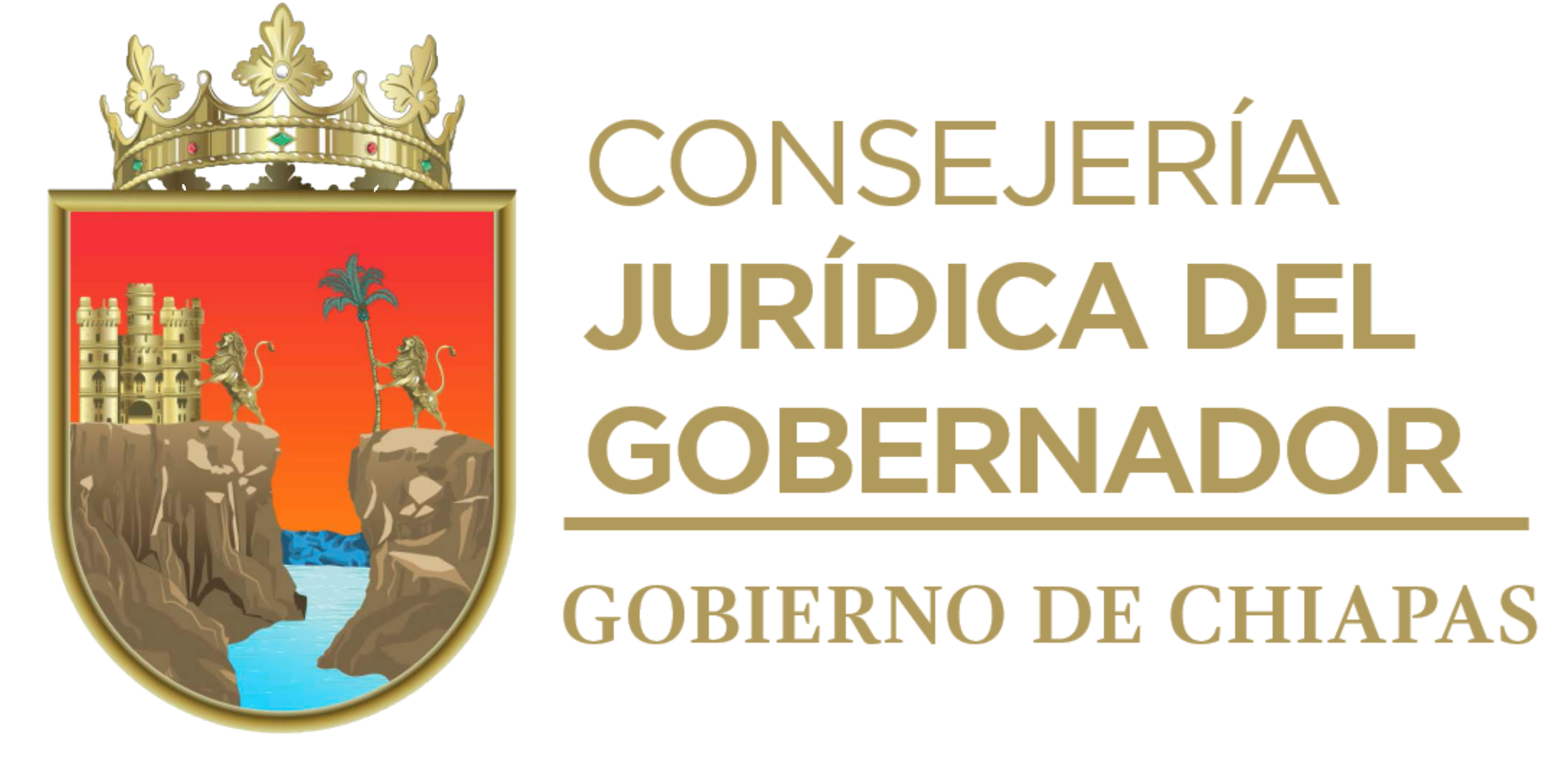 ¿QUÉ PUEDE HACER LA CIUDADANÍA?
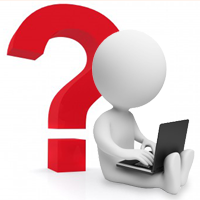 Para dudas o aclaraciones; Ingresar a la página:

https://consejeriajuridica.chiapas.gob.mx/transparencia/
Ubicación: Torre Chiapas Nivel 13
Ciudad: Tuxtla Gutiérrez, CP 29000


Teléfono (961) 691 40 57


emailicjyal@consejeriajuridica.chiapas.gob.mx
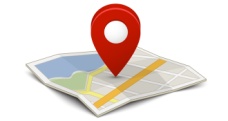 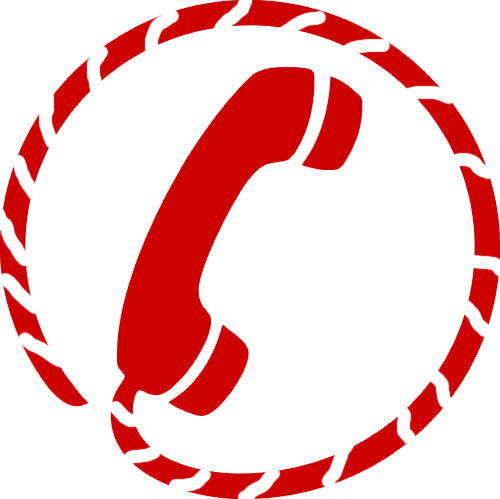 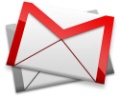 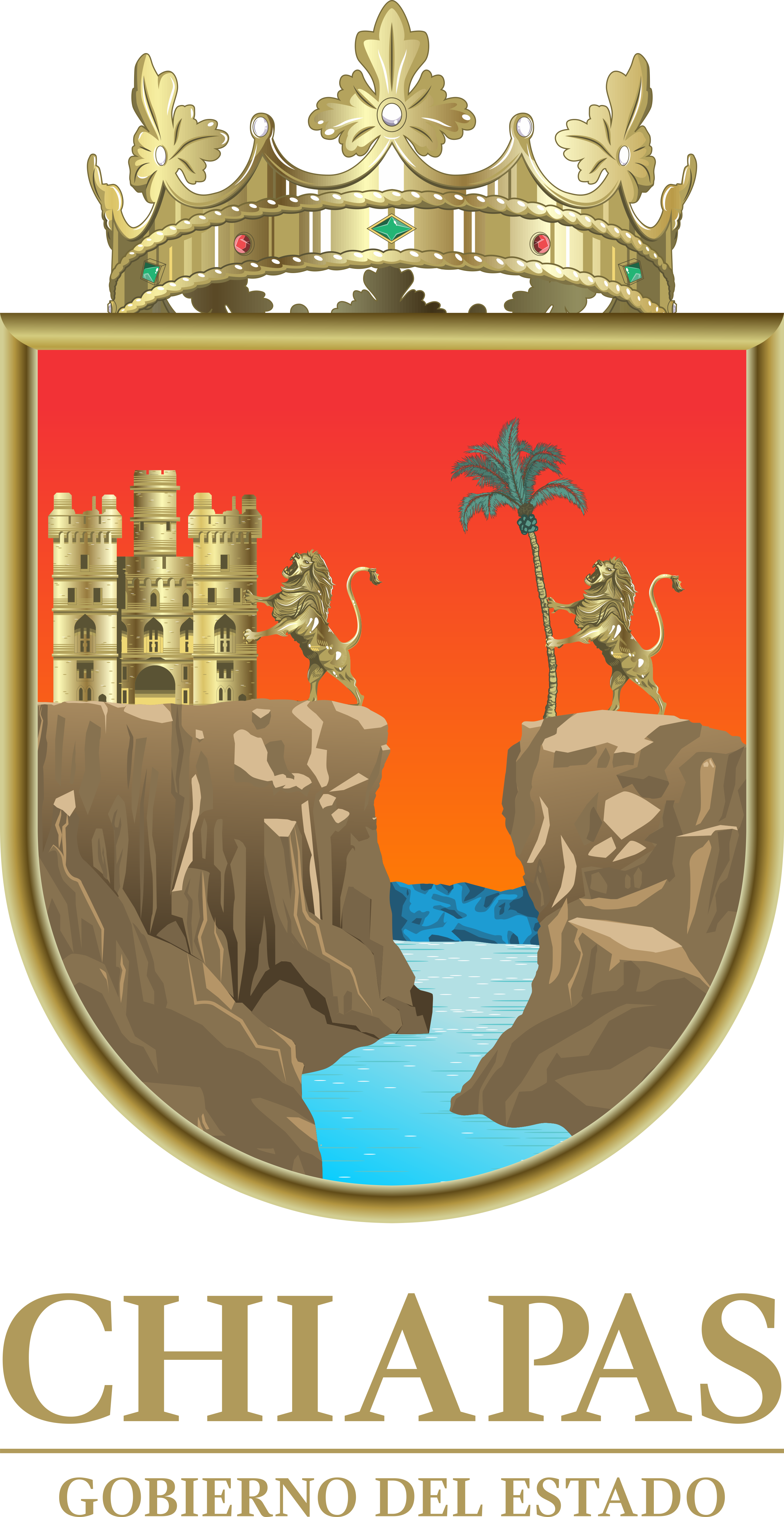 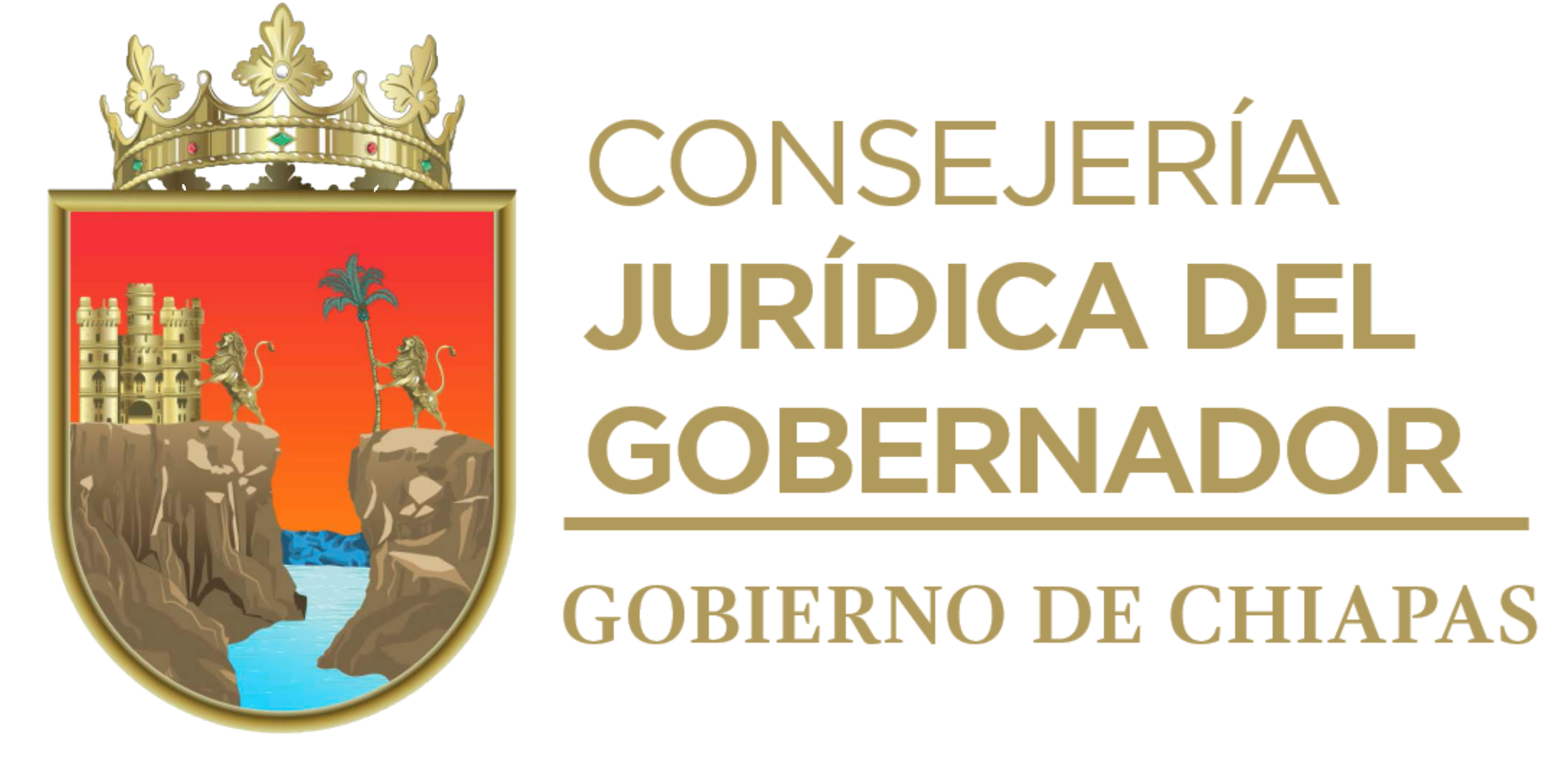 Gobierno Constitucional del Estado de ChiapasRamo o dependencia: 21122020 Consejería Jurídica del GobernadorPresupuesto Autorizado 2023 (por capítulo y concepto)IMPORTE APROBADO: $ 31´136,893.28
$ 2´024,917.59
$ 693,805.94
$ 28´418,169.75